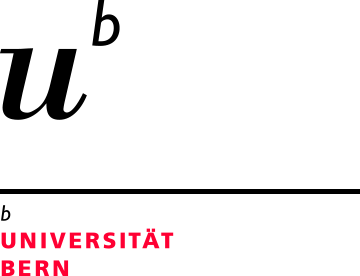 Journal Club - 27.06.2019
Sarcopenia is Associated With Development of Acute-on-Chronic Liver Failure in Decompensated Liver Cirrhosis Receiving Transjugular Intrahepatic Portosystemic Shunt
Praktiknjo M1, Clees C1, Pigliacelli A2, Fischer S3, Jansen C1, Lehmann J1, Pohlmann A1, Lattanzi B2, Krabbe VK1, Strassburg CP1, Arroyo V4, Merli M2, Meyer C3, Trebicka J1,5  

1 Department of Internal Medicine I, University of Bonn, Bonn, Germany.
2 Department of Clinical Medicine, Sapienza University of Rome, Rome, Italy.
3 Department of Radiology, University of Bonn, Bonn, Germany.
4 European Foundation for the Study of Chronic Liver Failure-EF CLIF, Barcelona, Spain.
5 Department of Internal Medicine I, Goethe University Clinic Frankfurt, Frankfurt, Germany
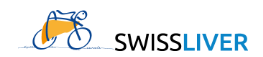 Presenter: Ioannis Petridis, MD, PhD 
Gastarzt
Introduction
Nutritional status represents a prognostic predictor of clinical outcome in patients with chronic liver disease 
Muscle waisting or sarcopenia (pathological muscle loss) is a picture that we frequently observe in liver cirrhosis, is an obective feature of chronic protein malnutrition and is associated with increased morbidity and mortality before and after LTx. 
Different methods using Cross sectional imaging are proposed for evaluation of sarcopenia. 
Special software for analysis required, are time consuming and difficult to implement in clinical practise 
Trasversal Psoas Muscle Thickness normalized by height (TPMT/height) measurement is considered simple and fast method
Introduction
Several studies demonstrated that TPMT/height is an indipendent predictor of mortality in cirrhotic patients on the waiting list for LTx 
TPMT/height is influenced by different factors (gender) 
In addition, pt with cirrhosis and acute decomensation (ADs) are at higher risk of death 
ADs can lead to SIRS and then progress to ACLF 
SIRS is associated with age related sarcopenia and development of ACLF 
Relationship between sarcopenia and ACLF has not been clearly investigated
Aim of the study
Evaluate role of sarcopenia in ACLF development in patients with liver cirrhosis receiving transjugular intrahepatic portosystemic shunt (TIPS) by using the TPMT/height 


This is a part of the NEPTUN study (Non invasive Evaluation Program for TIPS and Follow-Up Network)
Study design
Study population 
-     Inclusion criteria: Patients from NEPTUN study (monocentric study with a prospective inclusion of pts with decompensated cirrhosis who underwent a TIPS creation), CT scan was mandatory 
Study approved by the local ethic committee of the University of Bonn (029/13) 
NEPTUN cohort registered at ClinicalTrials.gov (identifier: NC T03584204) 

	Primary end point:          1-year mortality after TIPS
	Secondary end points:   Development of ACLF at 1-2 years (stratified in fatal and non fatal) 
	                   	                       ADs (ascites, overt encephalopathy)  
								(for definition see EASL guidelines) 
Assesment of muscle parameters 
CT scan performed at all patients pre TIPS 
Analysis of the TPMT was performed in cross sectional immages on the level of the umbilicus (easy to identify, already used as a landmark in previous studies)  
Maximum diameter of muscle was measured in mm and normalized for height and the TPMT/height variable was obtained
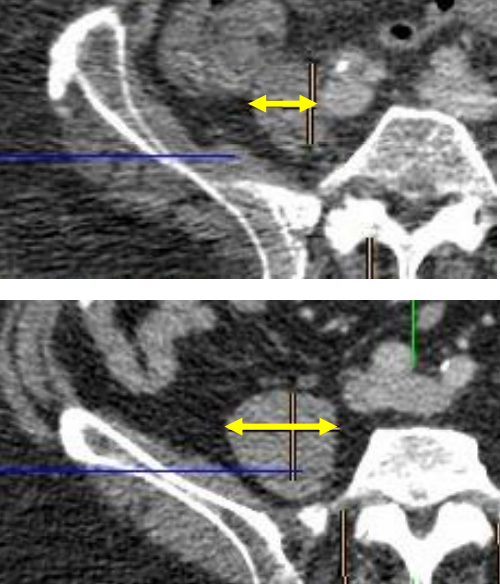 Umbilicus location: in L4 70%, in L5 20% and in L3 10% 


Median time between CT scan and TIPS: 542 ±88 days 


Assesment was performed by 2 hepatologists trained by an expert radiologist
Statistical analysis
Descriptive statistics for all variables 
Non parametric testing was used to compare different groups when suitable 
Pared non parametric testing was used to compare data before and after TIPS procedure 
ROC analysis with 1 year survival as end point was calculated for the selection of the cuttoff values for TPMT/height 
Kaplan-Meier curve with log-rank test was performed for examine impact of muscle indexes on survival and ACLF 
Univariate and multivariate analysis was performed with Cox-regression for 1-year mortality, for fatal/non fatal ACLF, occurence of ascites and HE as end points 
All values <0.05 from univariare cox regression were used for the multivariate analysis 
Bilirubin, Meld, Meld-Na were used separately in multivariate analysis in order to avoid collinearity 
Data were analysed using SPSS
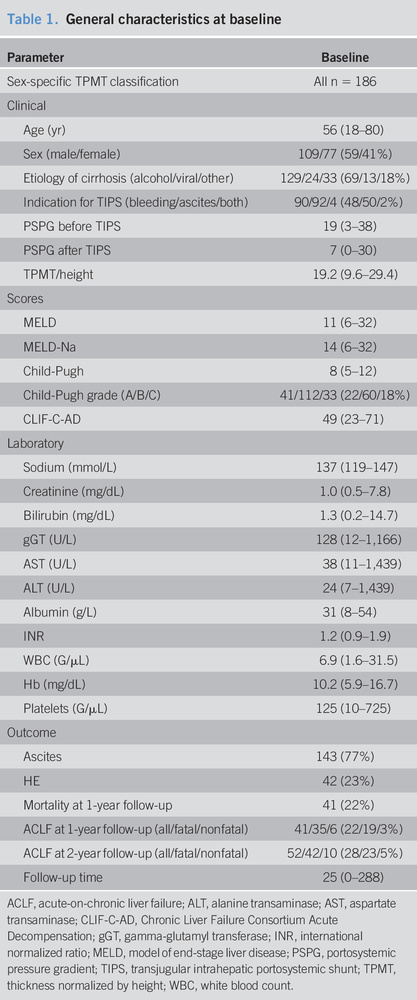 Results
186 pts 
59% M 
Median age for TIPS 56 yrs 
Alcohol most common etiology 
52% Refractory ascites, 48% for variceal bleeding 
median Meld score 11 
median Follow-up was 2.1 yrs
Results
Sarcopenia definition and classification
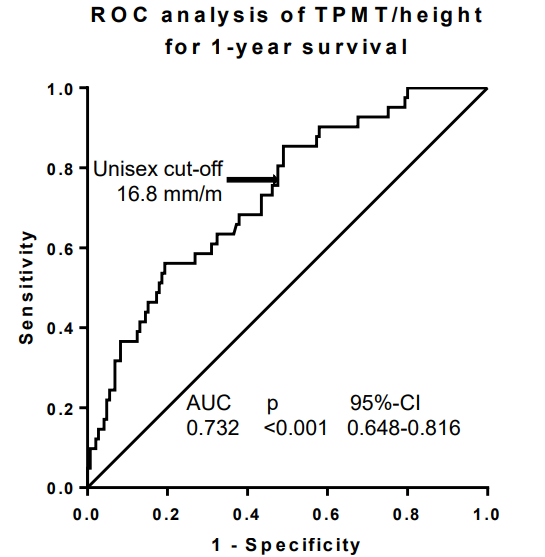 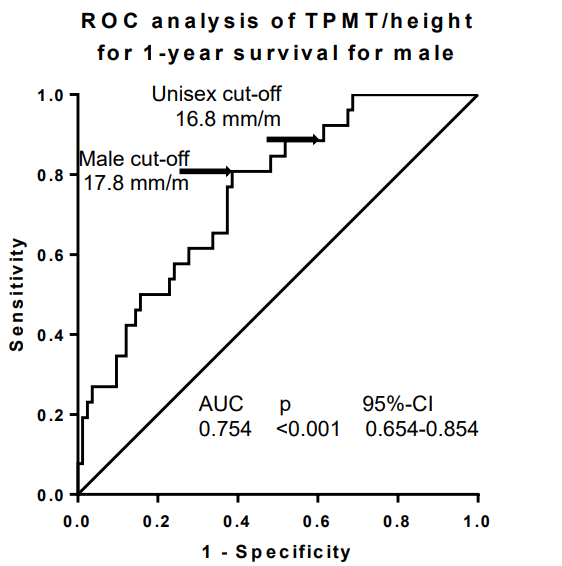 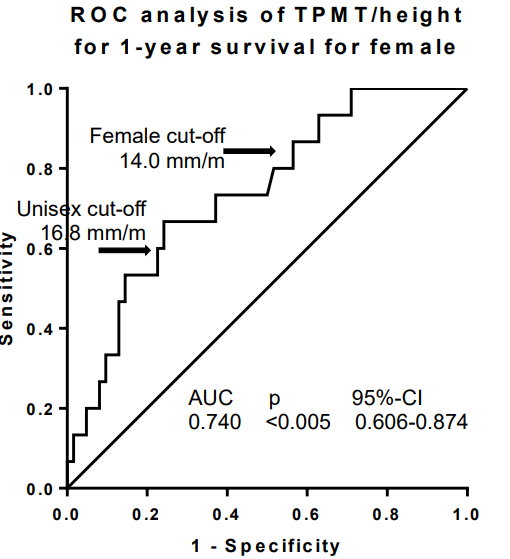 Results
Sarcopenia and survival
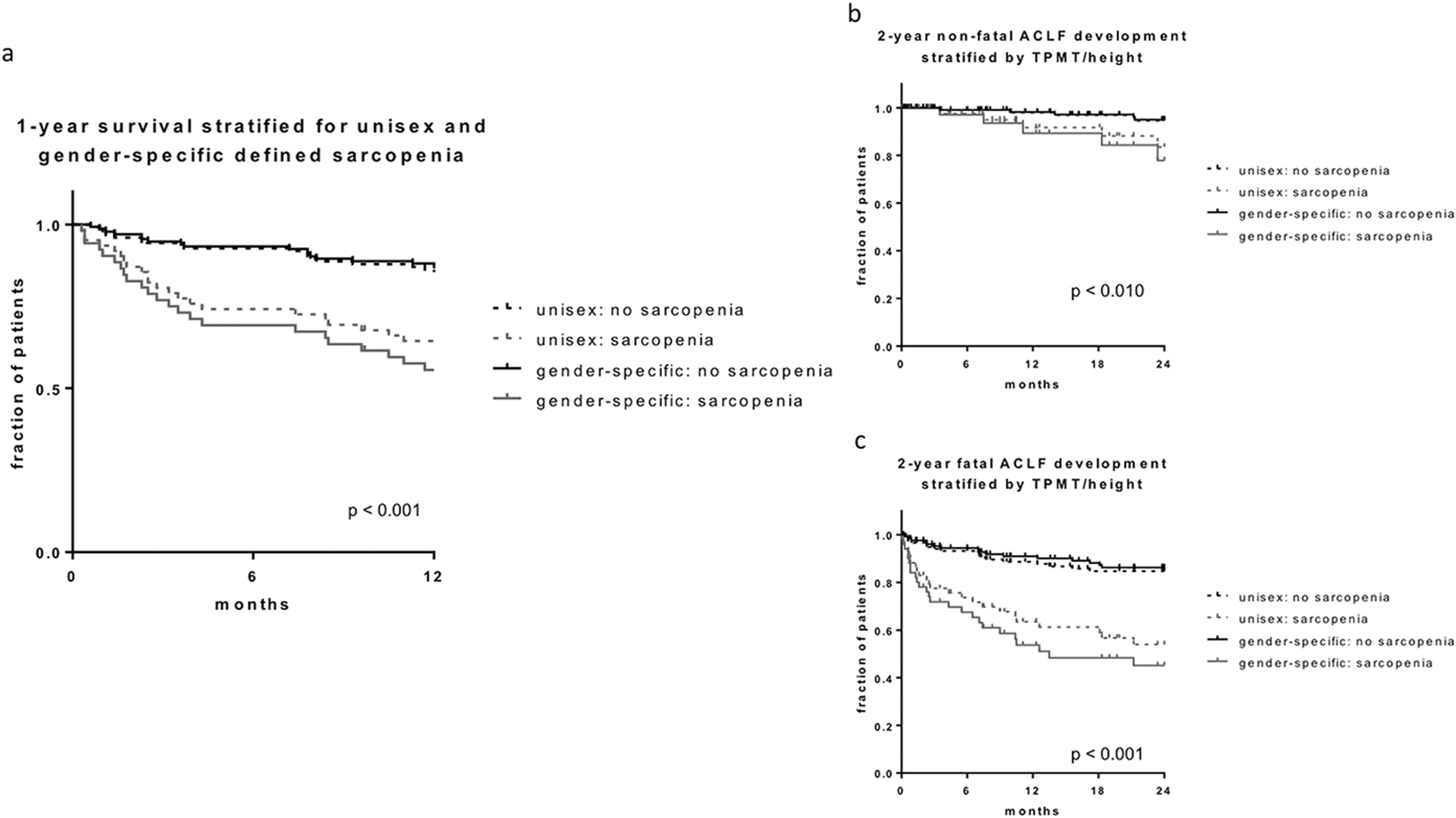 ↑ Mortality in sarcopenic patients 

Sex specific classifications provides superior discrimination
Results
CP score, MELD, MELD-Na, CLIF-C AD, creat, bil, INR, age, TPMT/height, unisex/sex specific sarcopenia classification were  dependent risk factors 
Sex specific sarcopenia classification, CLIF-C AD, age, creat, bilirubin were indipendent predictors of mortality
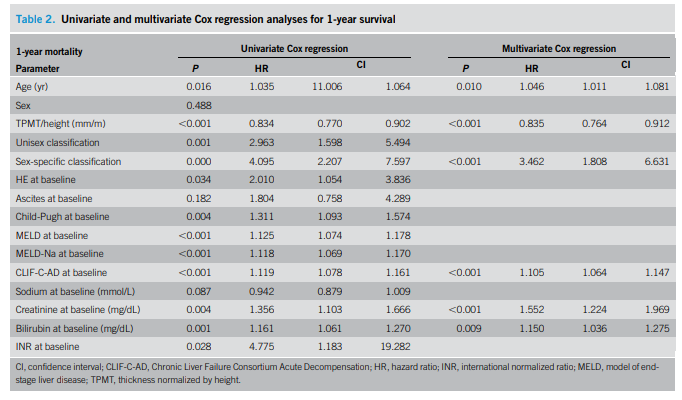 Results
Sarcopenia and ACLF
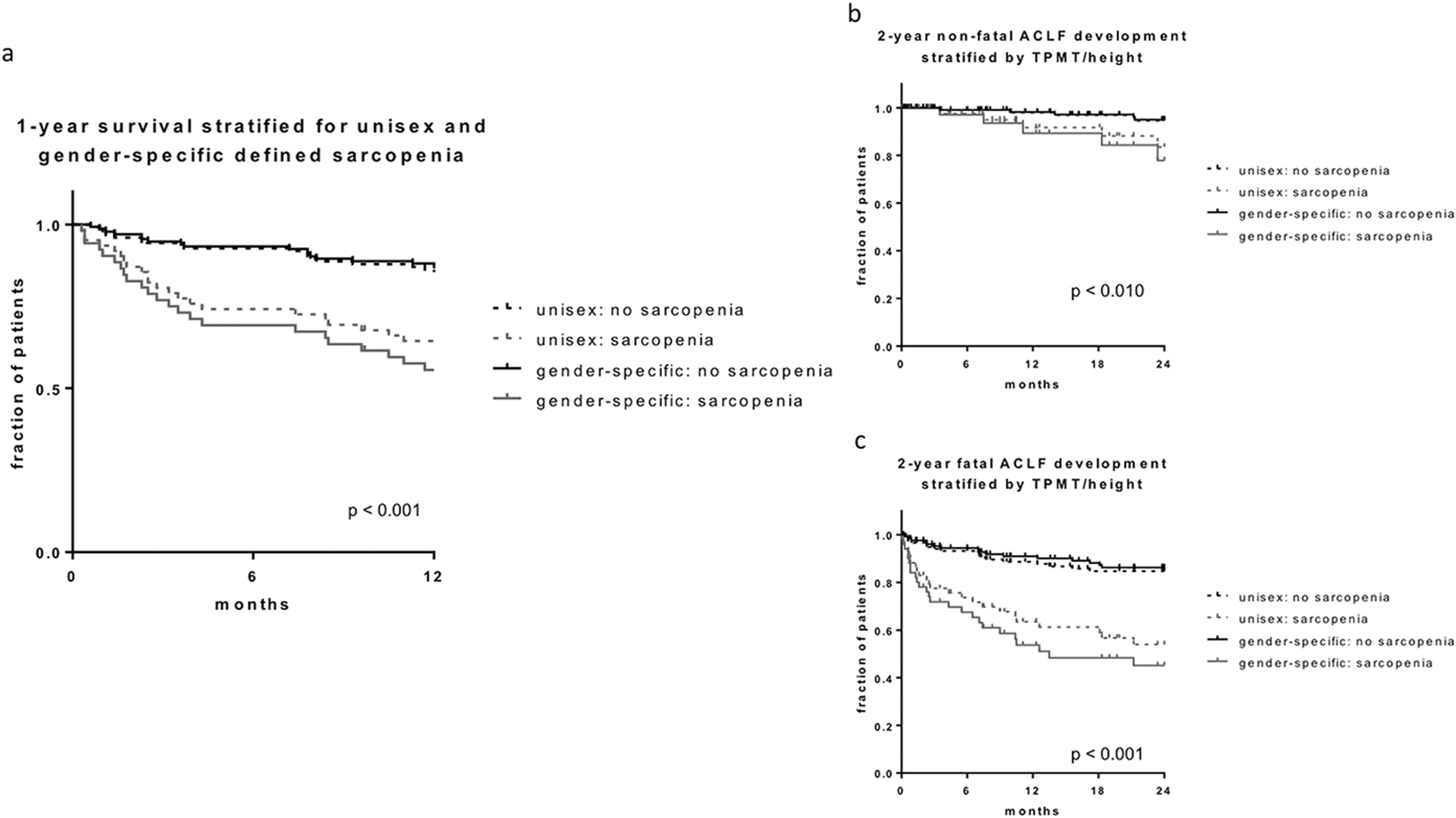 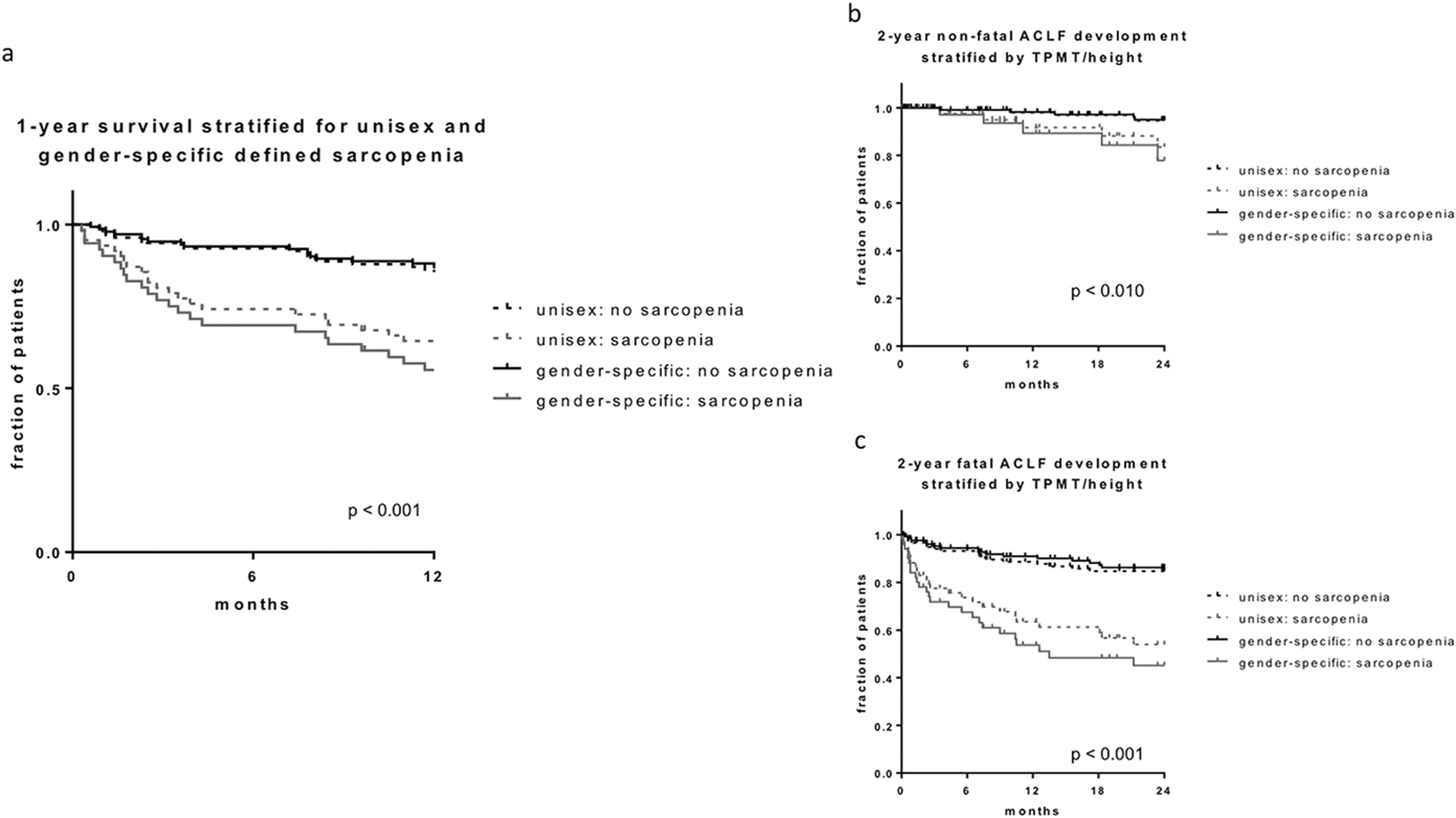 Results
Sarcopenia and ACLF
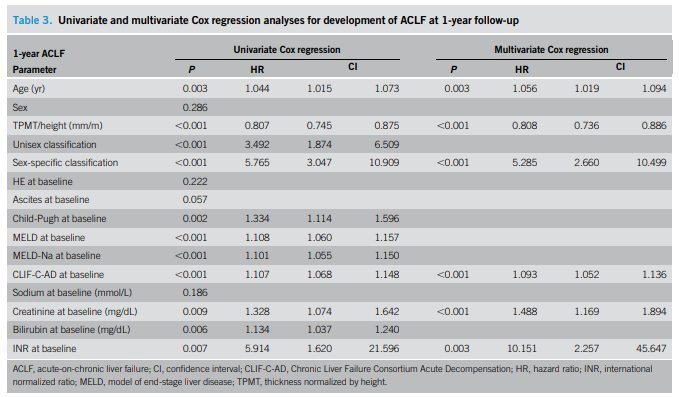 CP score, MELD, MELD-Na, CLIF-C AD, creat, bil, INR, age, TPMT/height, unisex/sex specific sarcopenia classification were  dependent risk factors 
Sex specific sarcopenia classification, CLIF-C AD, age, creat, INR were indipendent predictors of 1-yrs ACLF
Sarcopenia and AD
Sarcopenia and systemic inflammation
Sarcopenic group refractory ascites + alcoholic cirrhosis 

Before TIPS MELD, MELD-Na, CP score, CLIF-C AD were higher in sarcopenic group vs non sarcopenic 

CLIF-C AD decreased in non sarcopenic and increase in sarcopenic 

During follow-up all scores improved in the nonsarcopenia group and in the contrary worsened in the sarcopenia group
Sarcopenia and systemic inflammation
Discussion and conclusions
Novel finding of the study: Sarcopenia is associated with development of ACLF 
Sarcopenia defined by sex specific TPMT/height identifies patients at risk of development of ACLF and death 
Important to notice that 40% of sarcopenic pts developed fatal ACLF but only 10% of non sarcopenic patients developed ACLF 
TPMT/height defined sarcopenia is associated with higher rates of overt HE 
Sarcopenia is clinical expression of an underlying chronic systemic inflammation 
Sarcopenia ↔chronic systemic inflammation and ACLF (?) 
TPMT/height measurment is simply, fast and reproducible
Limitations of the study
Selection bias cannot be excluded (retrospective study) 

Lack of events of clinical decompensation registered 

Technique of estimation of psoas muscle (asymmetrical shape of the psoas muscle) 

Umbilicus as anatomical landmark of the psoas 

Variable time between the CT scan and TIPS 

Bleeders were included, low Meld score at inclusion (?)
Open questions
Is this the time to start using nutritional status assessment as a key requirement in the selection process for TIPS candidates ? 

Which one ?
THANK YOU FOR YOUR ATTENTION